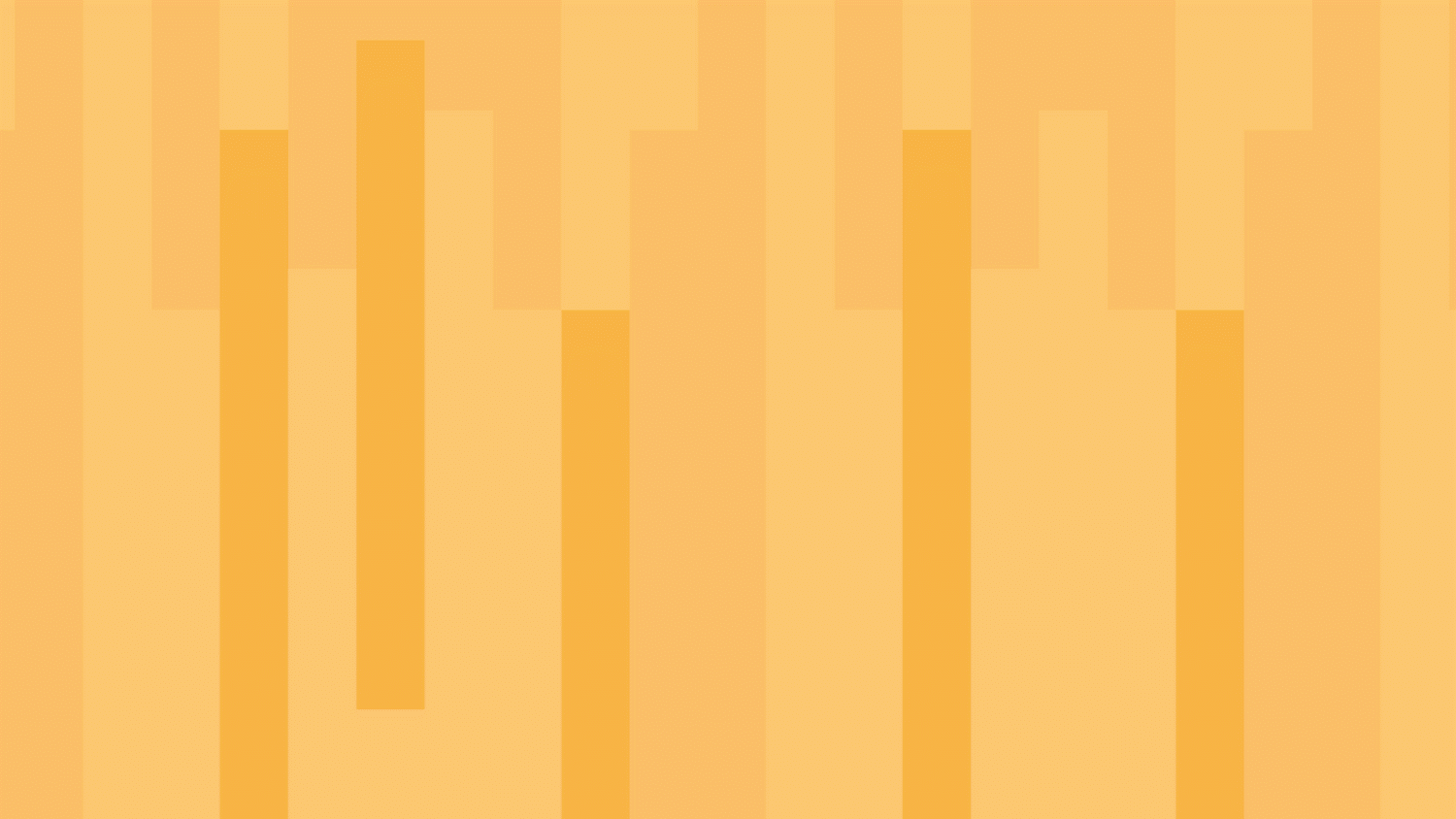 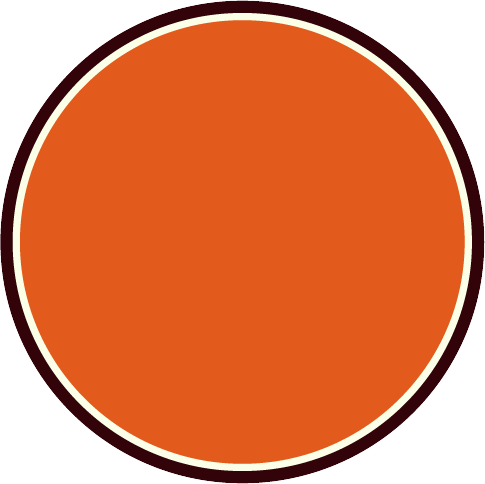 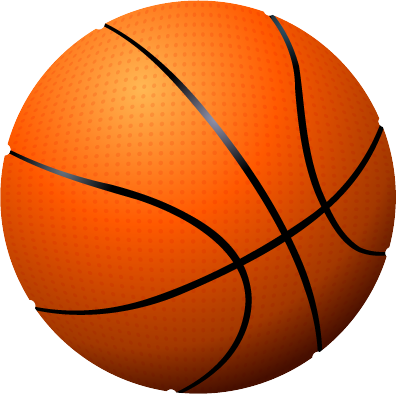 2020POWERPOINT
简约大气篮球比赛PPT模板
汇报：xiazaii      导师：XXXX
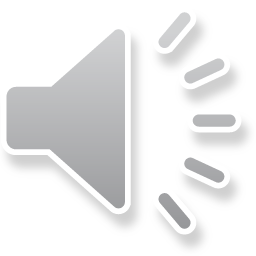 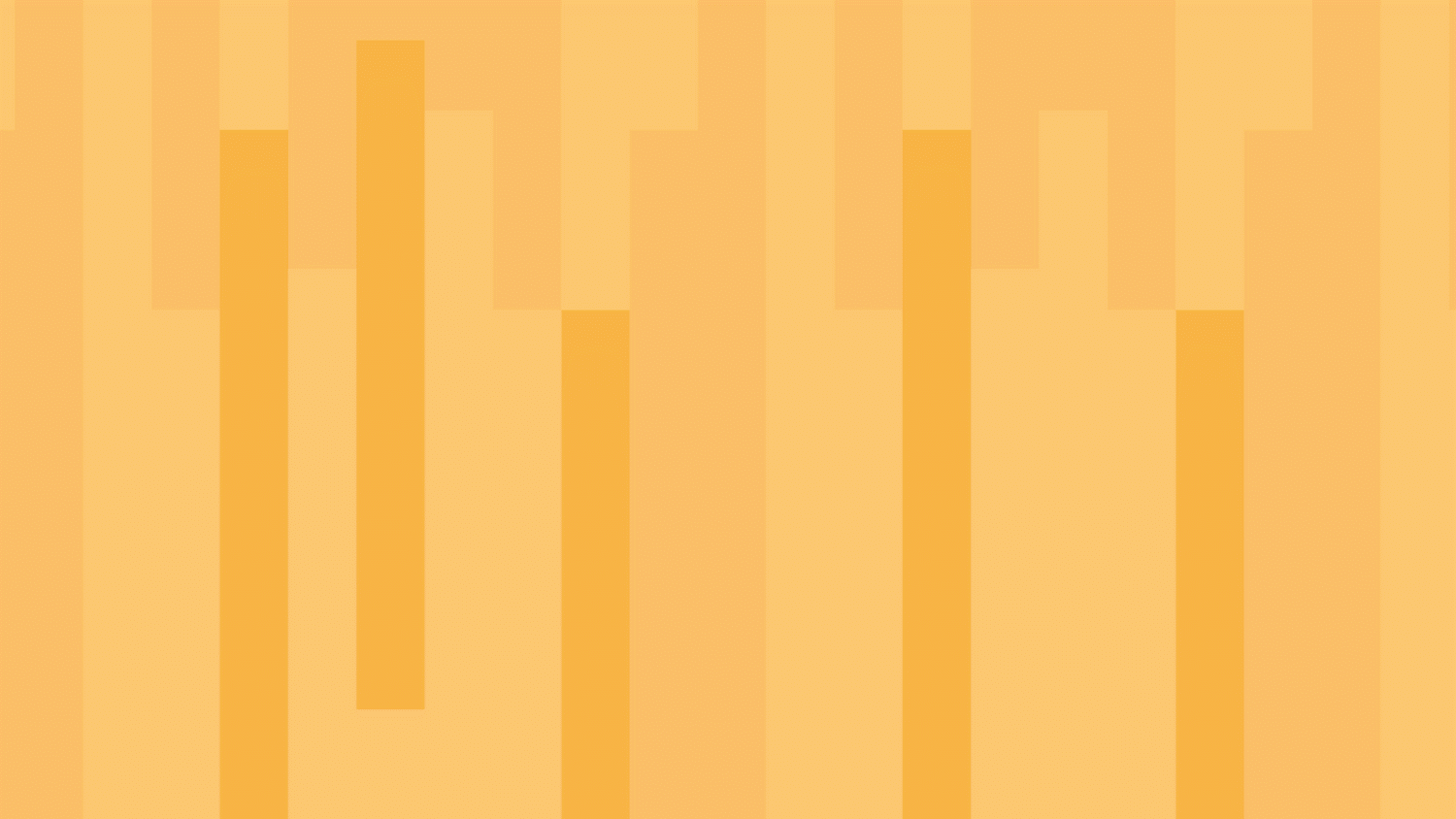 单击此处添加您的文字标题内容
01
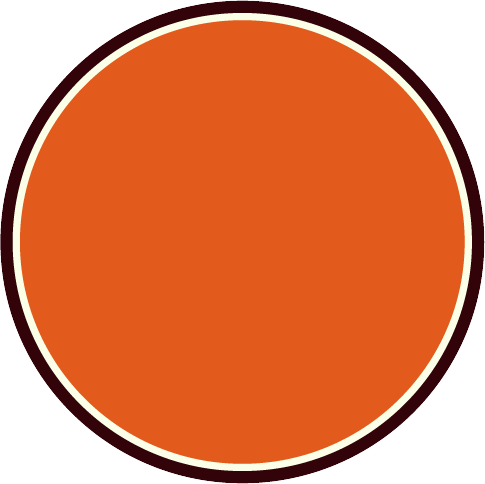 单击此处添加您的文字标题内容
目录
contents
02
单击此处添加您的文字标题内容
单击此处添加您的文字标题内容
03
04
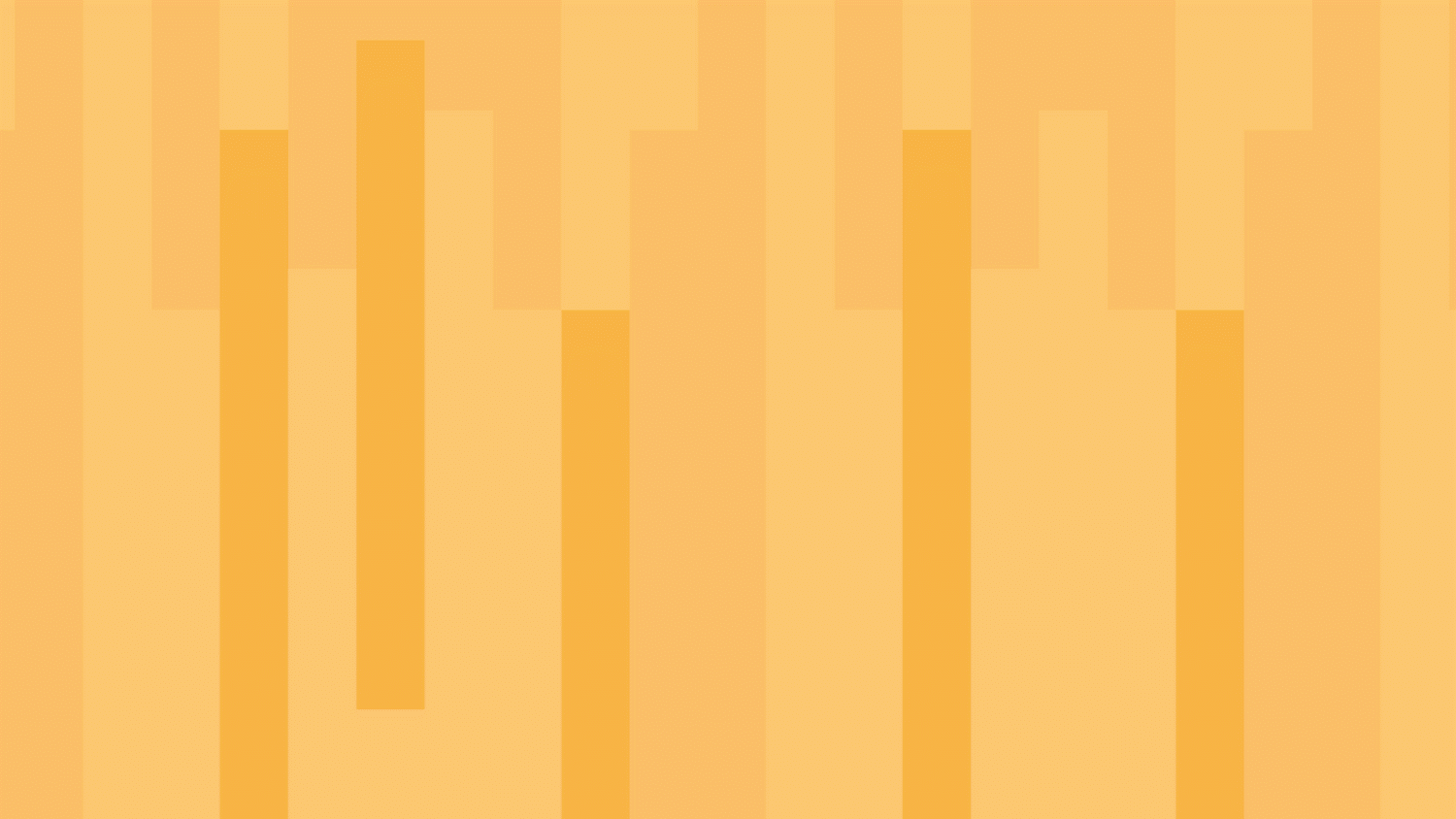 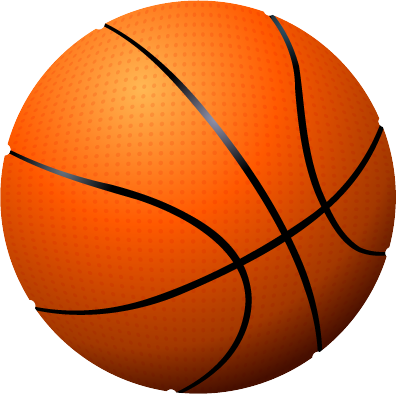 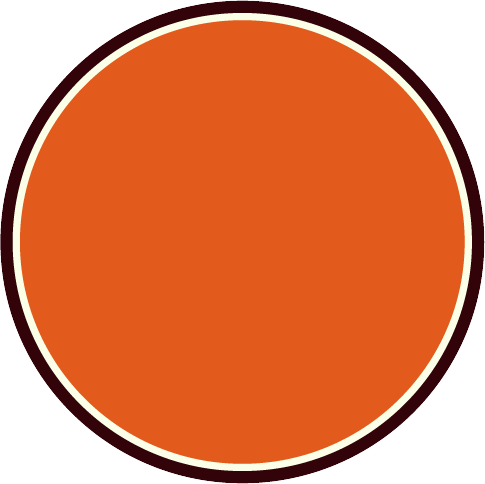 第一部分
单击添加标题
请输入标题
请输入标题
请输入标题
点击此处添加文本内容，点击此处添加文本内容，点击此处添加文本内容，点击此处添加文本内容。
点击此处添加文本内容，点击此处添加文本内容，点击此处添加文本内容，点击此处添加文本内容。
点击此处添加文本内容，点击此处添加文本内容，点击此处添加文本内容，点击此处添加文本内容。
请输入标题
请输入标题
请输入标题
点击此处添加文本内容，点击此处添加文本内容，点击此处添加文本内容，点击此处添加文本内容。
点击此处添加文本内容，点击此处添加文本内容，点击此处添加文本内容，点击此处添加文本内容。
点击此处添加文本内容，点击此处添加文本内容，点击此处添加文本内容，点击此处添加文本内容。
A
B
请输入标题
请输入标题
A
点击此处添加文本内容，点击此处添加文本内容，点击此处添加文本内容，点击此处添加文本内容。
点击此处添加文本内容，点击此处添加文本内容，点击此处添加文本内容，点击此处添加文本内容。
B
C
C
D
请输入标题
请输入标题
点击此处添加文本内容，点击此处添加文本内容，点击此处添加文本内容，点击此处添加文本内容。
点击此处添加文本内容，点击此处添加文本内容，点击此处添加文本内容，点击此处添加文本内容。
D
40%
80%
20%
文字内容
文字内容
文字内容
6
文字内容
文字内容
文字内容
1886年，可口可乐在美国乔治亚州亚特兰大市诞生，自此便与社会发展相互交融，激发创新灵感。
1886年，可口可乐在美国乔治亚州亚特兰大市诞生，自此便与社会发展相互交融，激发创新灵感。
1886年，可口可乐在美国乔治亚州亚特兰大市诞生，自此便与社会发展相互交融，激发创新灵感。
文字内容
文字内容
文字内容
文字内容
1885年，美国佐治亚州的约翰·彭伯顿发明了深色的糖浆称为彭伯顿法国酒可乐。
1886年5月8日他想发明一种饮料，一种让很多需要补充营养的人喜欢喝的饮料。
那天，他正在搅拌作好了的饮料，发现它具有提神、镇静的作用以及减轻头痛
他将这种液体加入了糖浆和水，然后加上冰块，他尝了尝，味道好极了
7
请输入标题
请输入标题
请输入标题
请输入标题
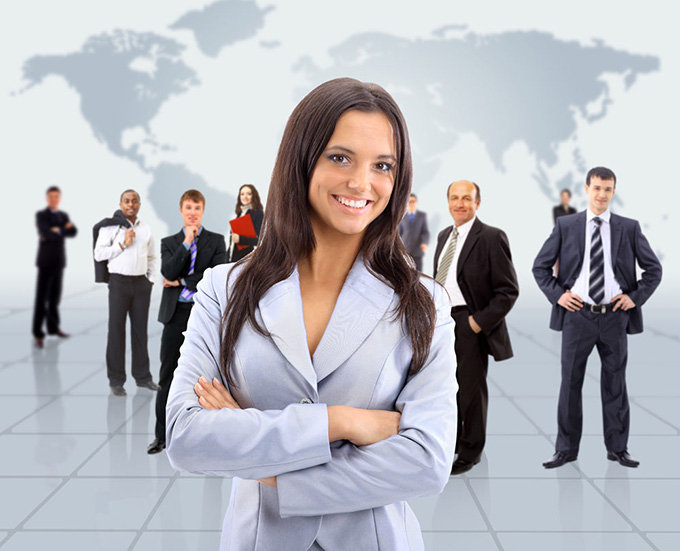 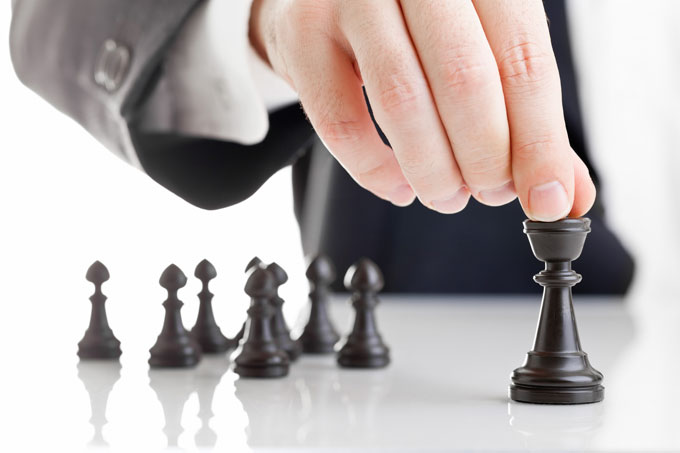 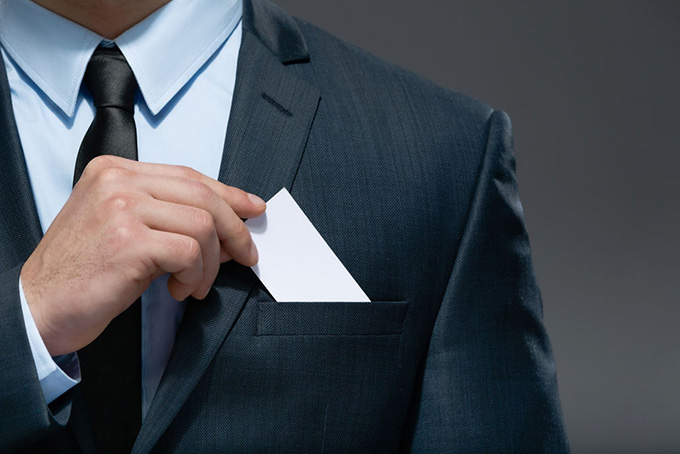 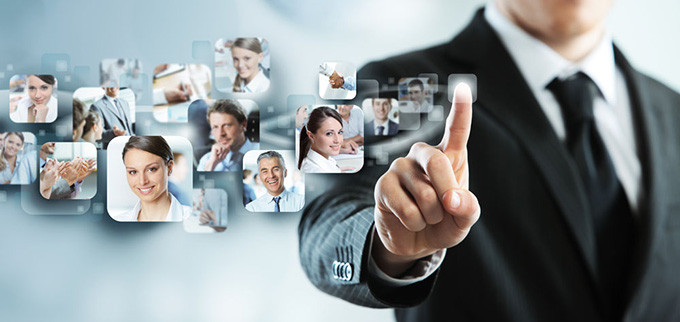 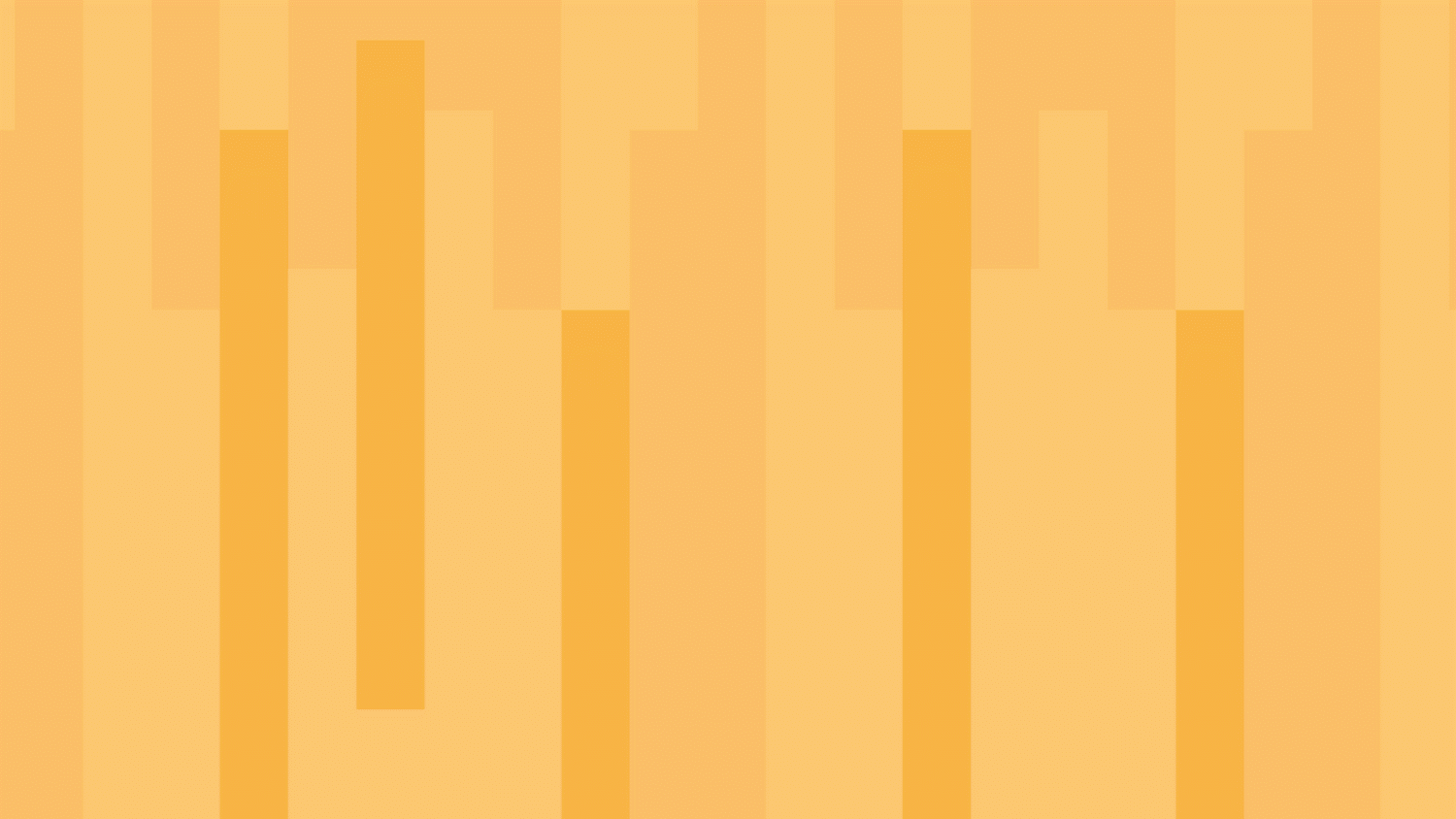 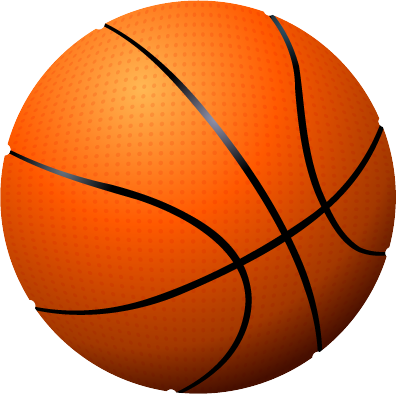 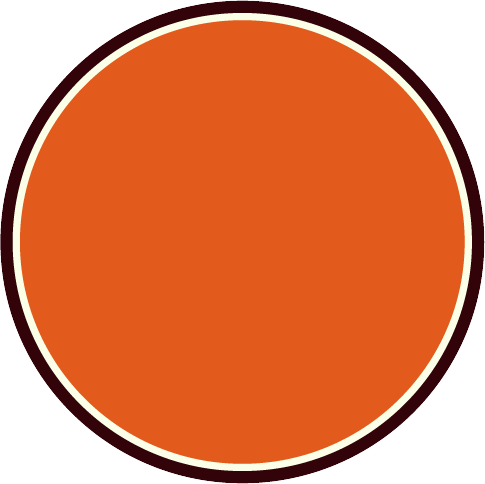 第二部分
单击添加标题
请输入标题
请输入标题
请输入标题
请输入标题
01
02
03
请输入标题
请输入标题
请输入标题
点击此处添加文本内容，点击此处添加文本内容，点击此处添加文本内容
点击此处添加文本内容，点击此处添加文本内容，点击此处添加文本内容
点击此处添加文本内容，点击此处添加文本内容，点击此处添加文本内容
06
05
04
请输入标题
请输入标题
请输入标题
点击此处添加文本内容，点击此处添加文本内容，点击此处添加文本内容
点击此处添加文本内容，点击此处添加文本内容，点击此处添加文本内容
点击此处添加文本内容，点击此处添加文本内容，点击此处添加文本内容
请输入标题
请输入标题
请输入标题
请输入标题
现在，它每天为全球的人们带来怡 神畅快的美妙感受。目前，全球每天有17亿人次的消费者在畅饮可口可乐公司的产品，大约每秒钟售出19,400瓶饮料。目前为全球最大的饮料厂商。
50%
25%
5%
75%
类别2
类别3
类别4
类别1
1886年，可口可乐在美国乔治亚州亚特兰大市诞生，自此便与社会发展相互交融，激发创新灵感。
1886年，可口可乐在美国乔治亚州亚特兰大市诞生，自此便与社会发展相互交融，激发创新灵感。
1886年，可口可乐在美国乔治亚州亚特兰大市诞生，自此便与社会发展相互交融，激发创新灵感。
1886年，可口可乐在美国乔治亚州亚特兰大市诞生，自此便与社会发展相互交融，激发创新灵感。
13
点击此处添加文本内容，点击此处添加文本内容，点击此处添加文本内容点击此处添加文本内容，点击此处添加文本内容，点击此处添加文本内容
点击此处添加文本内容，点击此处添加文本内容，点击此处添加文本内容点击此处添加文本内容，点击此处添加文本内容，点击此处添加文本内容
点击此处添加文本内容，点击此处添加文本内容，点击此处添加文本内容点击此处添加文本内容，点击此处添加文本内容，点击此处添加文本内容
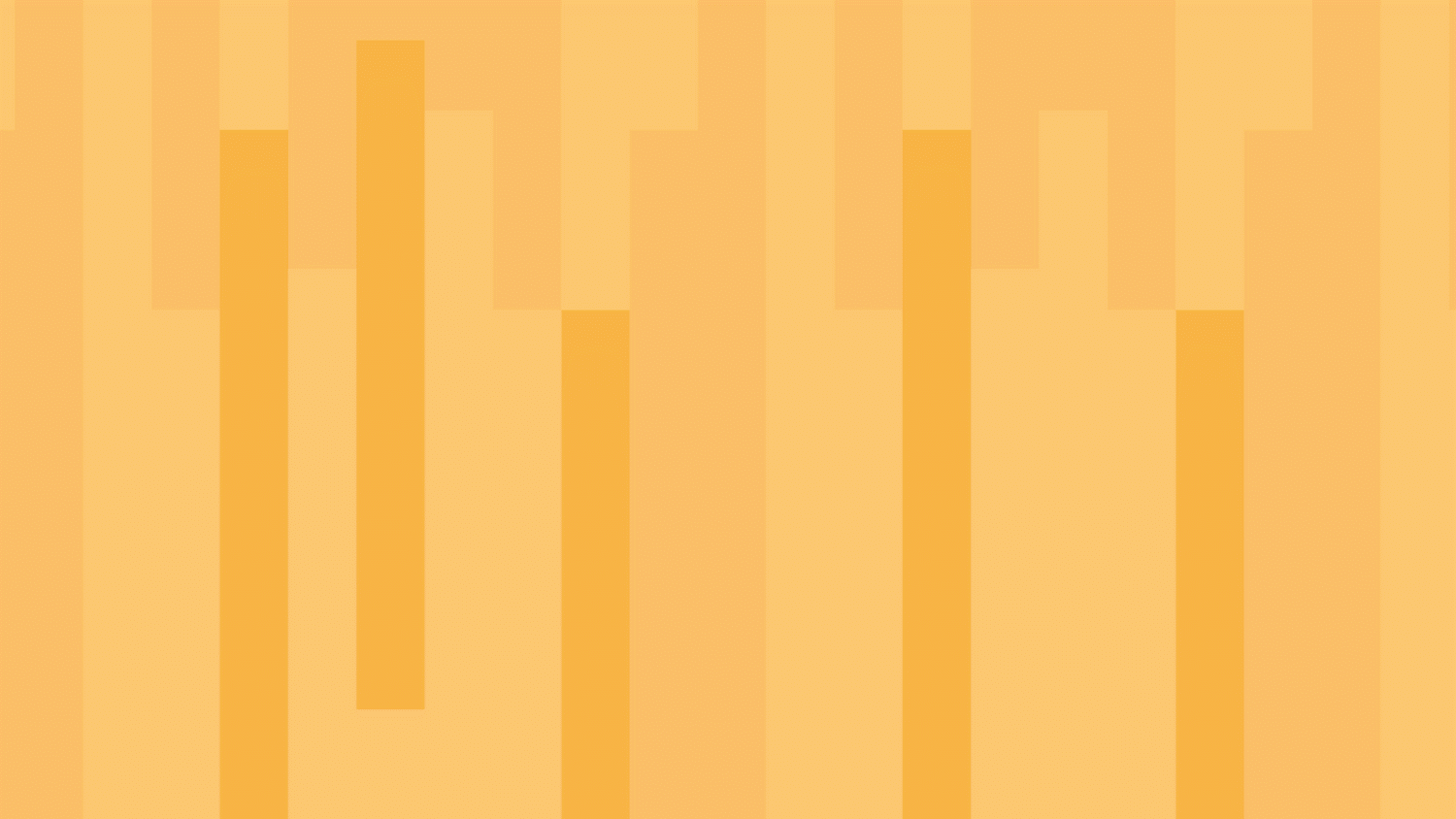 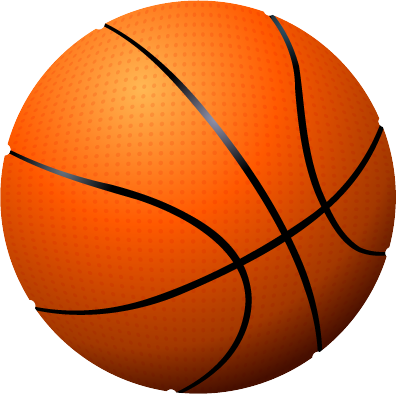 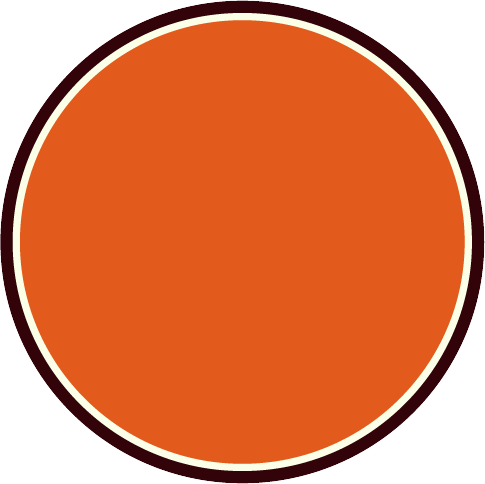 第三部分
单击添加标题
2017
请输入标题
请输入标题
请输入标题
点击此处添加文本内容，点击此处添加文本内容，点击此处添加文本内容
点击此处添加文本内容，点击此处添加文本内容，点击此处添加文本内容
点击此处添加文本内容，点击此处添加文本内容，点击此处添加文本内容
请输入标题
请输入标题
请输入标题
请输入标题
请输入标题
请输入标题
1886年，可口可乐在美国乔治亚州亚特兰大市诞生，自此便与社会发展相互交融，激发创新灵感。
系列1
现在，它每天为全球的人们带来怡 神畅快的美妙感受。目前，全球每天有17亿人次的消费者在畅饮可口可乐公司的产品
系列2
1886年，可口可乐在美国乔治亚州亚特兰大市诞生，自此便与社会发展相互交融，激发创新灵感。
不过在倒第二杯时，助手一不小心加入了苏打水，这回味道更好了，合伙人罗宾逊从糖浆的两种成分，激发出命名的灵感
系列3
18
请输入标题
请输入标题
点击此处添加文本内容，点击此处添加文本内容，点击此处添加文本内容，点击此处添加文本内容。
点击此处添加文本内容，点击此处添加文本内容，点击此处添加文本内容，点击此处添加文本内容。
请输入标题
请输入标题
点击此处添加文本内容，点击此处添加文本内容，点击此处添加文本内容，点击此处添加文本内容。
点击此处添加文本内容，点击此处添加文本内容，点击此处添加文本内容，点击此处添加文本内容。
点击此处添加文本内容，点击此处添加文本内容，点击此处添加文本内容，点击此处添加文本内容。
点击此处添加文本内容，点击此处添加文本内容，点击此处添加文本内容，点击此处添加文本内容。
点击此处添加文本内容，点击此处添加文本内容，点击此处添加文本内容，点击此处添加文本内容。
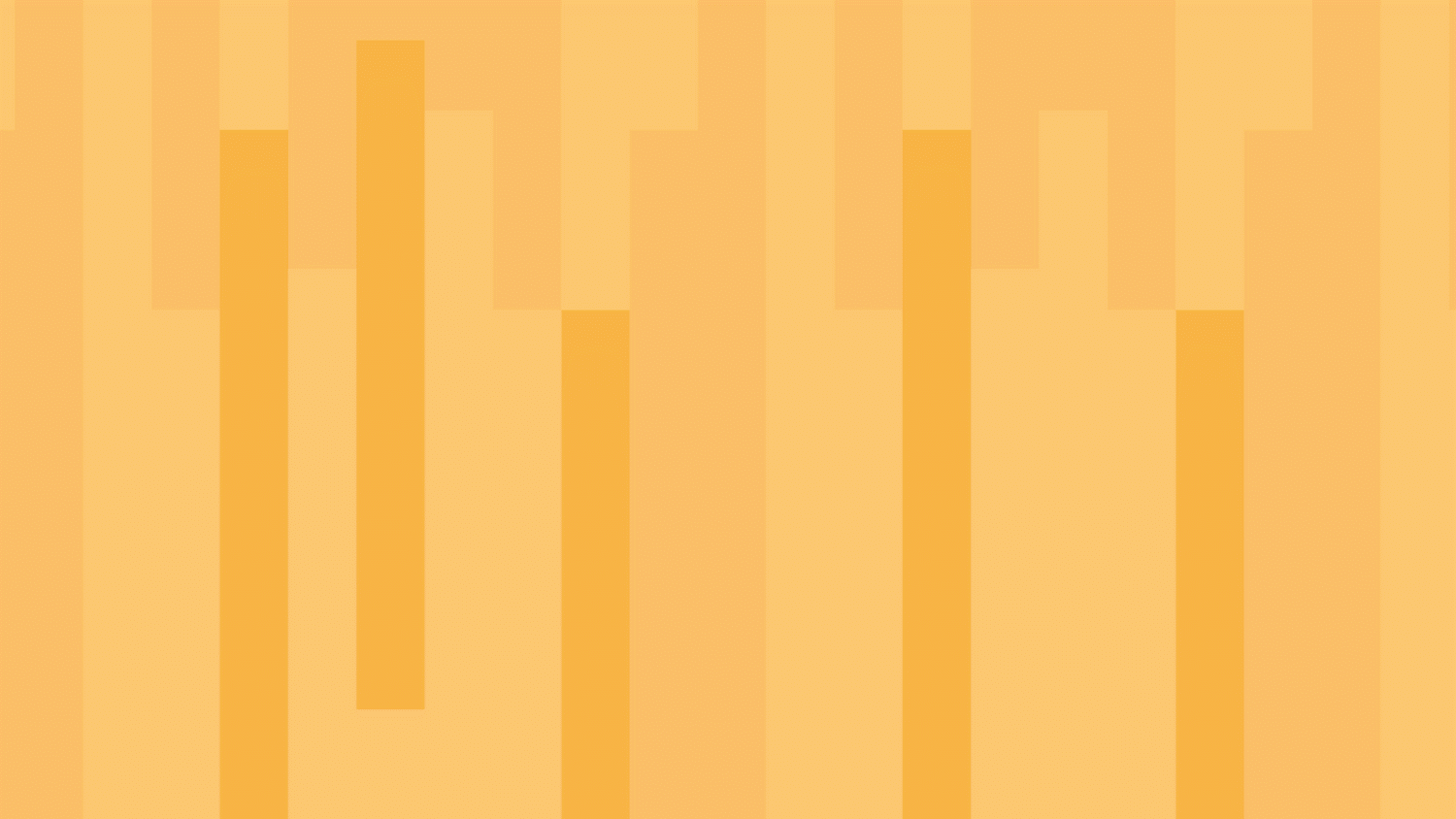 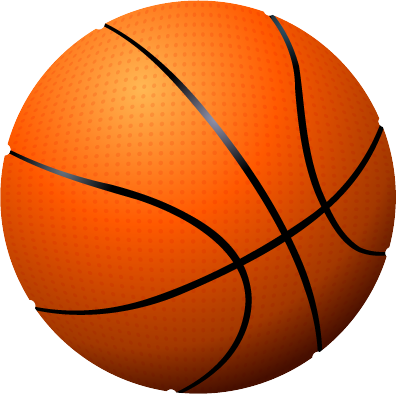 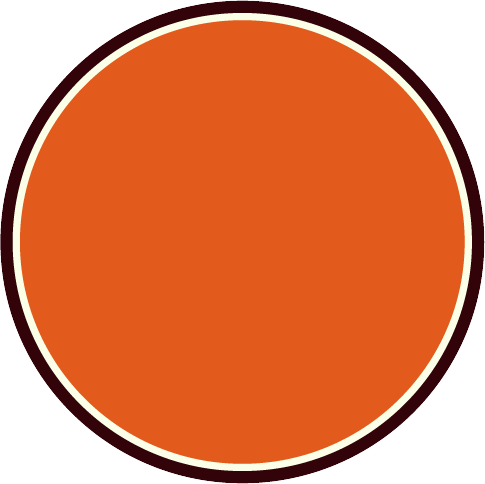 第四部分
单击添加标题
请输入标题
请输入标题
请输入标题
请输入标题
点击此处添加文本内容，点击此处添加文本内容，点击此处添加文本内容，点击此处添加文本内容。
点击此处添加文本内容，点击此处添加文本内容，点击此处添加文本内容，点击此处添加文本内容。
点击此处添加文本内容，点击此处添加文本内容，点击此处添加文本内容，点击此处添加文本内容。
点击此处添加文本内容，点击此处添加文本内容，点击此处添加文本内容，点击此处添加文本内容。
点击此处添加文本内容，点击此处添加文本内容，点击此处添加文本内容，点击此处添加文本内容。
60%
90%
点击此处添加文本内容，点击此处添加文本内容，点击此处添加文本内容，点击此处添加文本内容。
点击此处添加文本内容，点击此处添加文本内容，点击此处添加文本内容，点击此处添加文本内容。
40%
50%
点击此处添加文本内容，点击此处添加文本内容，点击此处添加文本内容，点击此处添加文本内容。
在这里输入一些描述文字，可以是对这部分内容的简要说明
文字内容
文字内容
在这里输入一些描述文字，可以是对这部分内容的简要说明
文字内容
在这里输入一些描述文字，可以是对这部分内容的简要说明
在这里输入一些描述文字，可以是对这部分内容的简要说明
文字内容
文字内容
文字内容
在这里输入一些描述文字，可以是对这部分内容的简要说明
在这里输入一些描述文字，可以是对这部分内容的简要说明
文字内容
在这里输入一些描述文字，可以是对这部分内容的简要说明
24
文字内容
在这里输入一些描述文字，可以是对这部分内容的简要说明
文字内容
在这里输入一些描述文字，可以是对这部分内容的简要说明
文字内容
文字内容
可口可乐在美国乔治亚州亚特兰大市诞生
1886年，可口可乐在美国乔治亚州亚特兰大市诞生
文字内容
文字内容
1886年，可口可乐在美国乔治亚州亚特兰大市诞生
25
在这里输入文字信息
现在，它每天为全球的人们带来怡 神畅快的美妙感受。目前，全球每天有17亿人次的消费者在畅饮可口可乐公司的产品，大约每秒钟售出19,400瓶饮料。目前为全球最大的饮料厂商。
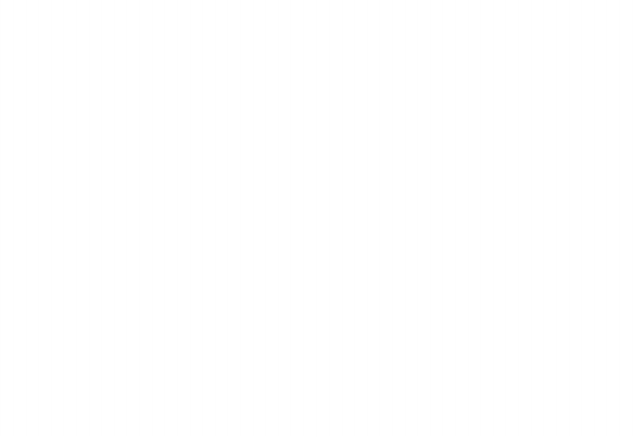 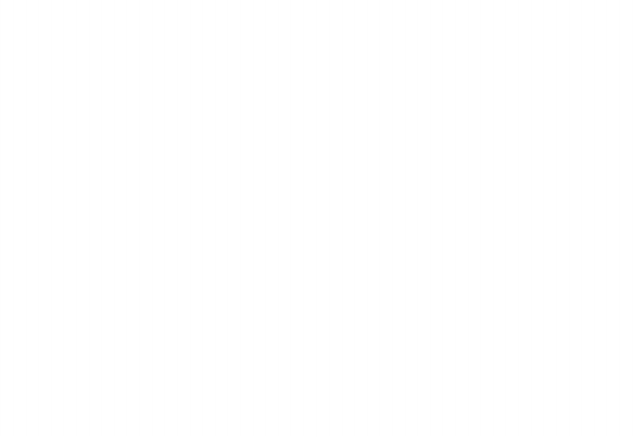 输入文字内容
输入文字内容
1886年，可口可乐在美国乔治亚州亚特兰大市诞生，自此便与社会发展相互交融，激发创新灵感。
1886年，可口可乐在美国乔治亚州亚特兰大市诞生，自此便与社会发展相互交融，激发创新灵感。
输入文字内容
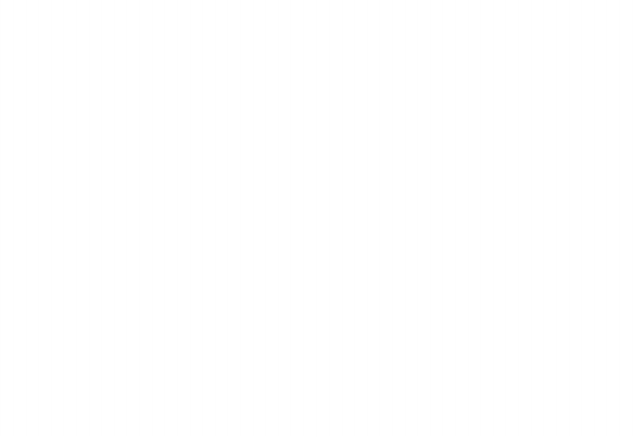 1886年，可口可乐在美国乔治亚州亚特兰大市诞生，自此便与社会发展相互交融，激发创新灵感。
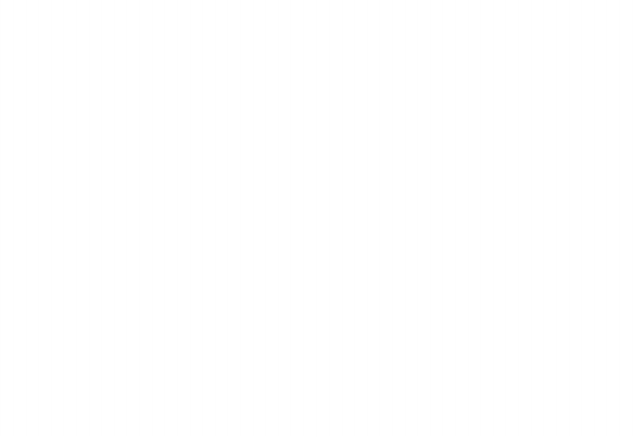 26
输入文字内容
1886年，可口可乐在美国乔治亚州亚特兰大市诞生，自此便与社会发展相互交融，激发创新灵感。
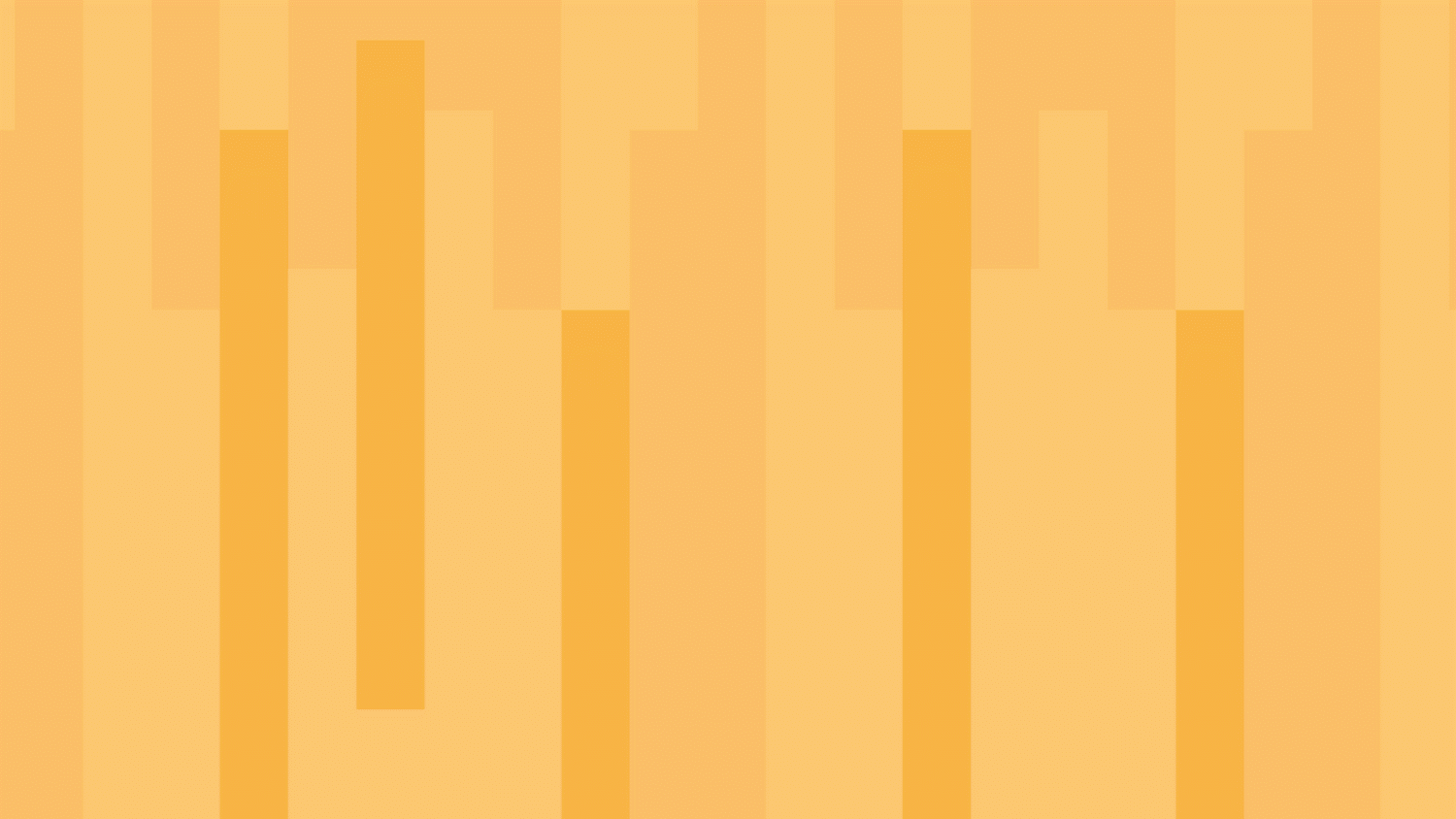 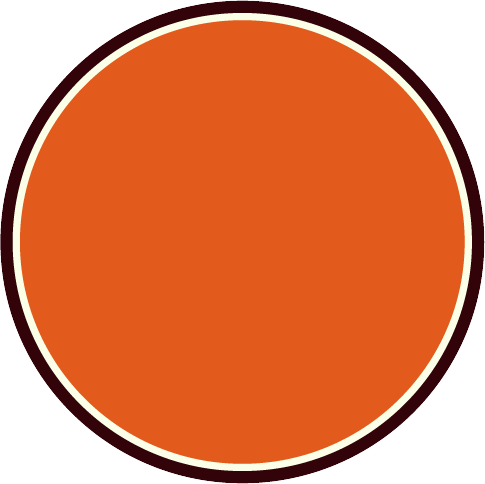 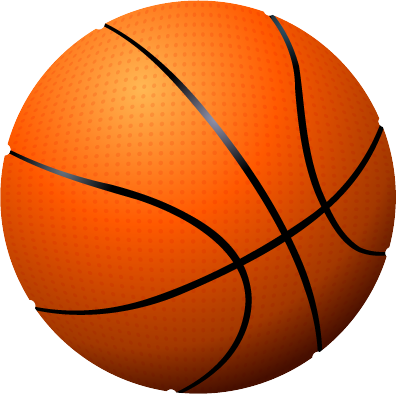 20XXPOWERPOINT
感谢观看  THANK YOU
汇报：xiazaii      导师：XXXX